Javascript Executor in Selenium

What is JavaScriptExecutor in Selenium?
JavaScriptExecutor is an interface that is used to execute JavaScriprt through selenium webdriver.
 JavaScript is a programming language that interacts with HTML in a browser, and to use this function in Selenium, JavascriptExecutor is required.
JavaScript Executor can be used when webdriver fails to click or select any Element. It will enable the Webdriver to directly interact with the HTML elements.
Java script can also be used when the Element is not Interactable
 
Why we use JavaScriptExecutor?
There are locators in Selenium WebDriver like ID, Class, XPath, etc., to work with elements on a web page.
Sometimes these default Selenium locators may not work. Here comes the JavaScriptExecutor in the picture.
JavaScriptExecutor is used to perform operations on a web page.
JavascriptExecutor in Selenium enables the WebDriver to interact with HTML DOM within the browser
JavascriptExecutor Provides Methods like:
ExecuteScript
ExecuteAsyncScript
How to Apply JavaScriptExecutor
1. Import the package
Import org.openqa.selenium.JavascriptExecutor;
2. Create a reference
JavascriptExecutor js = (JavascriptExecutor) driver;
3. Call the JavascriptExecutor method
js.executeScript(script, args);
Examples of JavascriptExecutor in Selenium
Example 1. JavascriptExecutor in Selenium to refresh the browser window
JavascriptExecutor js = (JavascriptExecutor) driver;
js.executeScript(“location.reload()”);
Example 2. JavascriptExecutor in Selenium to send text
JavascriptExecutor js = (JavascriptExecutor) driver;
js.executeScript(“document.getElementByID(‘element id ’).value = ‘xyz’;”);
Example 3. Get Title of a WebPage
JavascriptExecutor js = (JavascriptExecutor)driver;
string sText =  js.executeScript(“return document.title;”).toString();
Example 4. Scroll Page
JavascriptExecutor js = (JavascriptExecutor)driver;
 //Vertical scroll – down by 150  pixels
 js.executeScript(“window.scrollBy(0,150)”);
Example 5. Click an Element  
JavascriptExecutor js = (JavascriptExecutor)driver;
  js.executeScript("arguments[0].click();", java);
Example 5. click an element
1.Scrol to an element:
JavascriptExecutor js = ((JavascriptExecutor)driver);
js.executeScript("arguments[0].scrollIntoView(true);",element);
2. Click an element:
JavascriptExecutor js = ((JavascriptExecutor)driver);
js.executeAsyncScript("arguments[0].click", element);

3. Sendkkeys:
JavascriptExecutor js = ((JavascriptExecutor) driver);
js.executeScript("document.getElementById('" + element + "').value='" + value + “’”);
4.SelectCalenderDate:
JavascriptExecutor js = ((JavascriptExecutor) driver);
js.executeScript("arguments[0].setAttribute('value','" + date + "');", element);

5.Get title of the page:
String script = " return document.title;";
String title = (String) js.executeScript(script);
System.out.println(title);
How to handle multiple windows/tabs in Selenium?

WebDriver does not make the distinction between windows and tabs. If your site opens a new tab or window, Selenium will let you work with it using a window handle. Each window has a unique identifier which remains persistent in a single session. You can get the window handle of the current window by using:
Driver.getwindowhandle();
What is a window in Selenium?
A window in any browser is the main webpage on which the user is landed after hitting a link/URL. Such a window in Selenium is referred to as the parent window also known as the main window  which opens when the Selenium WebDriver session is created and has all the focus of the WebDriver.
It involves Parent  window and a child window or multiple child windows in a parent window. 
What is a window handle in Selenium?
A window handle stores the unique address of the browser windows. It is just a pointer to a window, whose return type is alphanumeric. The window handle in Selenium helps in handling multiple windows and child windows. Each browser will have a unique window handle value with which we can uniquely identify it.
Switching windows or tabs 
Clicking a link which opens in a new window will focus the new window or tab on screen, but WebDriver will not know which window the Operating System considers active. To work with the new window you will need to switch to it. If you have only two tabs or windows open, and you know which window you start with, by the process of elimination you can loop over both windows or tabs that WebDriver can see, and switch to the one which is not the original.
However, Selenium 4 provides a new api NewWindow which creates a new tab (or) new window and automatically switches to it.

What are the different methods used for window handling in Selenium?
Selenium WebDriver provides various methods for handling of windows. Few of them are:
getWindowHandle( ): When a website opens, we need to handle the main window i.e the parent window using driver.getWindowHandle( ); method. With this method, we get a unique ID of the current window which will identify it within this driver instance. This method will return the value of the String type.
getWindowHandles( ): To handle all opened windows which are the child windows by web driver, we use driver.getWindowHandles( ); method. The windows store in a Set of String type and here we can see the transition from one window to another window in a web application. Its return type is Set <String>.
switchto(): Using this method we perform switch operation within windows.
And also we use Iterator interface to iterator through multiple windows.
What is Wait in Selenium?  
&
How to resolve Synchronization issues in Selenium

Selenium Wait is just a set of commands that wait for a specified period of time before executing test scripts on the elements. 
When to wait and how long to wait depends on the written script and type of wait used. You may be waiting for an element to load or become visible, or you may want to wait till the complete page loads.

Types of Selenium Waits
1-Implicit wait
2-Explicit wait
3-FluentWait
Three of these sections have their own relevance and use cases under which they are preferred by a tester in automation testing.
Implicit wait in Selenium
An implicit wait is a global wait, it is applied to all the web elements on the web page.
This means that we can tell Selenium that we would like it to wait for a certain amount of time before throwing an exception that it cannot find the element on the page or the page is not loaded or the javascript execution is not finished.
     Also, important to note that once set,  Implicit Wait stays in place for the entire duration for which the browser is open.
We can apply implicit wait through Interface WebDriver.Timeouts methods: 
implicitlyWait()
pageLoadTimeout()
ImplicitlyWait(): Specifies the amount of time the driver should wait when searching for an element if it is not immediately present.


PageLoadTimeout(): specifies the amount of time that the driver should waif for the page to load.
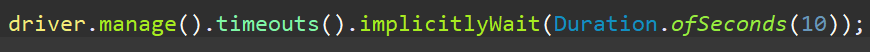 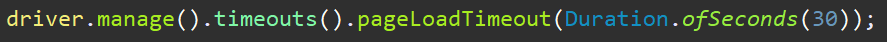 Explicit Wait in Selenium

Explicit Wait: This wait is used to allow your code to halt program execution, or freeze the thread, until the condition you pass it resolves.
 The condition is called with a certain frequency until the timeout of the wait is elapsed. This means that for as long as the condition returns a false value, it will keep trying and waiting.
Since explicit waits allow you to wait for a condition to occur, they make a good fit for synchronising the state between the browser and its DOM, and your WebDriver script.

We use WebDriverWait class in selenium for using explicit waits.
Fluent wait in Selenium
The fluent wait is similar to explicit wait in Selenium with one additional argument of frequency (also known as polling time). 
The frequency number tells the WebDriver to keep checking for the element at regular intervals and wait till the maximum of "Duration.ofSeconds". 
This saves execution time. If the element becomes available earlier, we can proceed with our execution and finish quickly.
FluentWait in Selenium is an important class when we are dealing with AJAX elements. When a user is exploring the website on a slower network, these elements may take more time to load than what they would have taken in lab testing. To play safe, FluentWait helps us mimic such scenarios and produce the best quality web application.
Common Exceptions in Selenium
https://www.selenium.dev/selenium/docs/api/py/common/selenium.common.exceptions.html
ChromeOptions 
It is a Class to manage options and capabilities specific to ChromeDriver as follows:
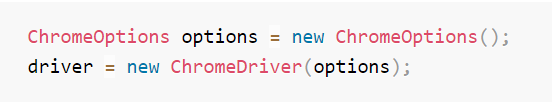 Arguments
The args parameter is for a list of command line switches to be used when starting the browser.
Commonly used args include ;
WebDriverManager.chromedriver().setup();

 System.setProperty("webdriver.chrome.driver","C:\\Users\\***\\****\\Desktop\\Automation\\chromedriver.exe");

 ChromeOptions options = new ChromeOptions();

 options.addArguments("--start-maximized"); 
options.addArguments("--window-size=1920, 1080"); 
Options.adArguments(“—headless”);
Options.addArguments(“—incognito”);
WebDriver driver = new ChromeDriver(options); 
driver.get("http://www.google.com");